Human Resource ManagementUnderstanding Individual Behavior
Lecture 6
Agenda for today
Human Resource Management
HRM Process
Identifying and selecting employees
Providing employees with knowledge and skills
Retaining competent and high-performing employees
Current Issues in HRM

Understanding indivdual behavior
Behavior defined
(Psychological) factors affecting behavior
Shaping behavior
Where are we?
Importance of Human Resource Management
As a necessary part of the organizing function of management
Selecting, training, and evaluating the work force
As an important strategic tool
HRM helps establish an organization’s sustainable competitive advantage.
Adds value to the firm
High performance work practices lead to both high individual and high organizational performance.
The HRM Process
Functions of the HRM Process
Ensuring that competent employees are identified and selected.
Providing employees with up-to-date knowledge and skills to do their jobs.
Ensuring that the organization retains competent and high-performing employees who are capable of high performance.
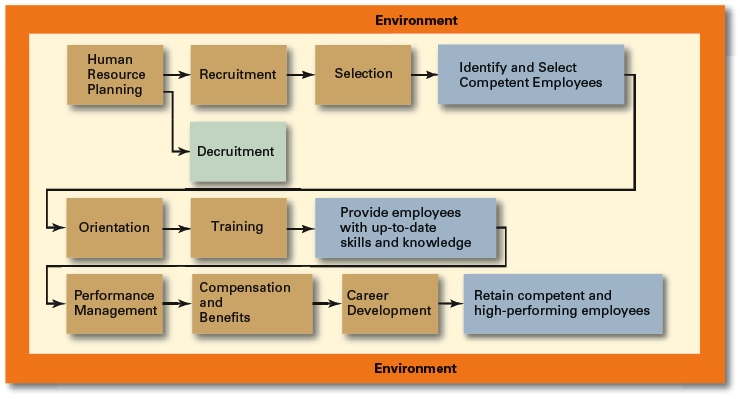 Identifying and selecting employees (step 1)
Job Analysis
An assessment that defines a job and the behaviors necessary to perform the job
Knowledge, skills, and abilities (KSAs)
Requires conducting interviews, engaging in direct observation, and collecting the self-reports of employees and their managers.
Job Description
A written statement of what the job holder does, how it is done, and why it is done.
Job Specification
A written statement of the minimum qualifications that a person must possess to perform a given job successfully.
Human Resource (HR) Planning
The process by which managers ensure that they have the right number and kinds of people in the right places, and at the right times, who are capable of effectively and efficiently performing their tasks.
Helps avoid sudden talent shortages and surpluses.
Steps in HR planning:
Assessing current human resources
Assessing future needs for human resources
Developing a program to meet those future needs
Identifying and selecting employees (step 2)
Decruitment
The process of reducing a surplus of employees in the workforce of an organization
Recruitment
The process of locating, identifying, and attracting capable applicants to an organization
E-recruiting
Recruitment of employees through the Internet
Organizational web sites
Online recruiters
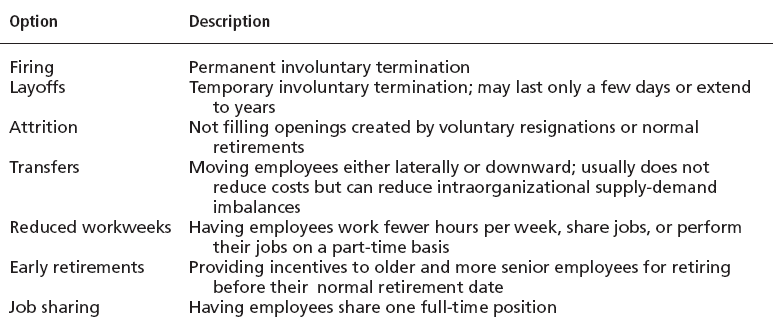 Identifying and selecting employees (step 3)
Selection Process
The process of screening job applicants to ensure that the most appropriate candidates are hired.

What is Selection?
An exercise in predicting which applicants, if hired, will be (or will not be) successful in performing well on the criteria the organization uses to evaluate performance.
Selection errors:
Reject errors for potentially successful applicants
Accept errors for ultimately poor performers
Realistic Job Preview (RJP)
The process of relating to an applicant both the positive and the negative aspects of the job.
Encourages mismatched applicants to withdraw.
Aligns successful applicants’ expectations with actual job conditions; reducing turnover.
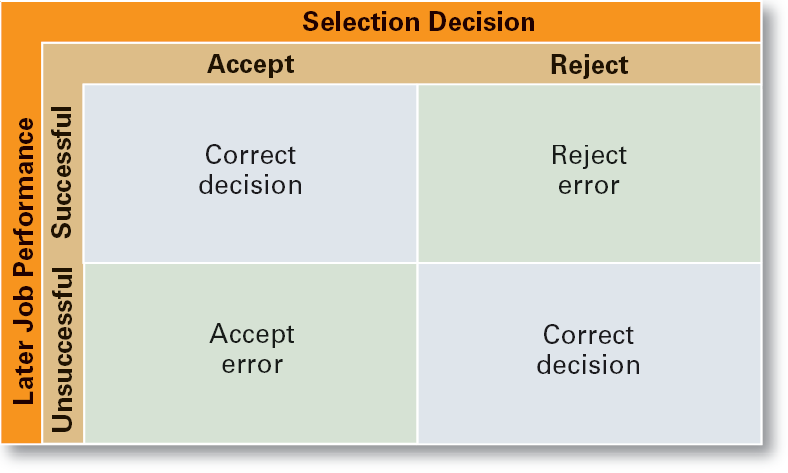 Providing employees with knowledge and skills
Training
Orientation
Transitioning a new employee into the organization.
Work-unit orientation
Familiarizes new employee with work-unit goals
Clarifies how his or her job contributes to unit goals
Introduces he or she to his or her coworkers
Organization orientation
Informs new employee about the organization’s objectives, history, philosophy, procedures, and rules.
Includes a tour of the entire facility
Training Methods
On-the-job
Job rotation
Mentoring and coaching
Experiential exercises
Workbooks/manuals
Classroom lectures 
E-learning
Retaining competent and high-performing employees
Compensation and Benefits
Employee Performance Management
Fair, Effective, and Appropriate
Helps attract and retain high-performance employees
Impacts on the strategic performance of the firm
Types of Compensation
Base wage or salary
Wage and salary add-ons
Incentive payments
Skill-based pay
Variable pay
Performance Management System
A process of establishing performance standards and appraising employee performance in order to arrive at objective HR decisions and to provide documentation in support of those decisions.
Current Issues in HRM
Managing Downsizing
The planned elimination of jobs in an organization
Provide open and honest communication.
Provide assistance to employees being downsized.
Reassure and counseling to surviving employees.
Managing Work Force Diversity
Widen the recruitment net for diversity
Ensure selection without discrimination
Provide orientation and training that is effective

Work-Life Balance
Employees have personal lives that they don’t leave behind when they come to work.
Organizations have become more attuned to their employees by offering family-friendly benefits:
On-site child care
Summer day camps
Flextime
Job sharing
Leave for personal matters
Flexible job hours
Why Look at Individual Behavior?
Organizational Behavior (OB)
The actions of people at work
Focus of Organizational Behavior
Individual behavior
Attitudes, personality, perception, learning, and motivation
Group behavior
Norms, roles, team building, leadership, and conflict
Goals of Organizational Behavior (Theory)
To explain, predict and influence behavior.
The Organization as an Iceberg
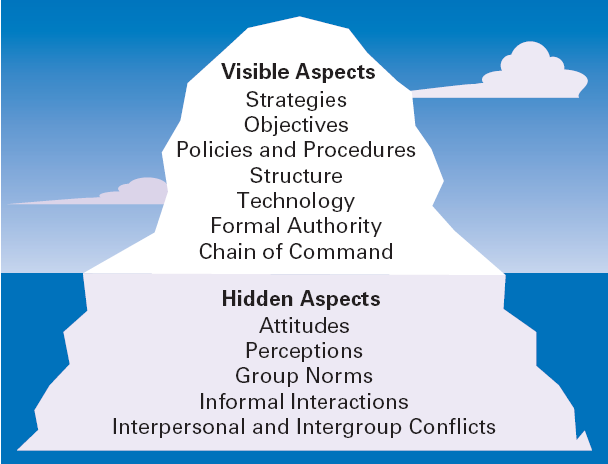 Important Employee Behaviors
Employee Productivity
A performance measure of both efficiency and effectiveness
Absenteeism
The failure to report to work when expected
Turnover
The voluntary and involuntary permanent withdrawal from an organization
Organizational Citizenship Behavior (OCB)
Discretionary behavior that is not a part of an employee’s formal job requirements, but which promotes the effective functioning of the organization.
Job Satisfaction
The individual’s general attitude toward his or her job
Psychological Factors Affecting Employee Behavior
Employee Productivity
Absenteeism
Turnover
Organizational Citizenship
Job Satisfaction
Workplace Misbehavior
Attitudes
Personality
Perception
Learning
Attitudes
Attitudes
Evaluative statements—either favorable or unfavorable—concerning objects, people, or events.
Components Of An Attitude
Cognitive component: the beliefs, opinions, knowledge, or information held by a person.
Affective component: the emotional or feeling part of an attitude.
Behavioral component: the intention to behave in a certain way.
Job satisfaction (1/2)
Job Satisfaction
Job satisfaction is affected by level of income earned and by the type of job a worker does.
Job Satisfaction and Productivity
For individuals, productivity appears to lead to job satisfaction.
For organizations, those with more satisfied employees are more effective than those with less satisfied employees.
Job Satisfaction and Absenteeism
Satisfied employees tend to have lower levels of absenteeism.
Job Satisfaction and Turnover
Satisfied employees have lower levels of turnover; dissatisfied employees have higher levels of turnover.
Turnover is affected by the level of employee performance.
Job satisfaction (2/2)
Job Satisfaction and Customer Satisfaction
The level of job satisfaction for frontline employees is related to increased customer satisfaction and loyalty.
Interaction with dissatisfied customers can increase an employee’s job dissatisfaction.
Actions to increase job satisfaction for customer service workers:
Hire upbeat and friendly employees.
Reward superior customer service.
Provide a positive work climate.
Use attitude surveys to track employee satisfaction.

Job Satisfaction and Workplace Misbehavior
Dissatisfied employees will respond somehow
Not easy to predict exactly how they’ll respond
Other psychological factors
Job Involvement
The degree to which an employee identifies with his or her job, actively participates in it, and considers his or her performance to be important to his or her self-worth.
High levels of commitment are related to fewer absences and lower resignation rates.
Organizational Commitment
Is the degree to which an employee identifies with a particular organization and its goals and wishes to maintain membership in the organization.
Leads to lower levels of both absenteeism and turnover.
Perceived Organizational Support
Is the general belief of employees that their organization values their contribution and cares about their well-being.
Represents the commitment of the organization to the employee.
Providing high levels of support increases job satisfaction and lower turnover.
Attitudes and Consistency
People seek consistency in two ways:
Consistency among their attitudes.
Consistency between their attitudes and behaviors.
If an inconsistency arises, individuals:
Alter their attitudes or alter their behavior or develop a rationalization for the inconsistency

Cognitive Dissonance Theory
Any incompatibility or inconsistency between attitudes or between behavior and attitudes. Any form of inconsistency is uncomfortable and individuals will try to reduce the dissonance.
The intensity of the desire to reduce the dissonance is influenced by:
The importance of the factors creating the dissonance.
The degree to which an individual believes that the factors causing the dissonance are controllable.
Rewards available to compensate for the dissonance.
Personality
Personality
The unique combination of psychological characteristics (measurable traits) that affect how a person reacts and interacts with others.
Personality insights
Other insights
The Big-Five Model
Locus of Control
Internal locus: persons who believe that they control their own destiny.
External locus: persons who believe that what happens to them is due to luck or chance.
Self-Esteem (SE)
The degree to which people like or dislike themselves
High SEs - believe in themselves and expect success.
Low Ses - are more susceptible to external influences.
The propensity to take risks
Self-Monitoring
An individual’s ability to adjust his or her behavior to external, situational factors.
High self-monitors - are sensitive to external cues and behave differently in different situations.
Low self-monitors - do not adjust their behavior to the situation. Are behaviorally consistent in public and private.
Extraversion
Sociable, talkative, and assertive
Agreeableness
Good-natured, cooperative, and trusting
Conscientiousness
Responsible, dependable, persistent, and achievement oriented
Emotional Stability
Calm, enthusiastic, and secure or tense, nervous, and insecure
Openness to Experience
Imaginative, artistically sensitive, and intellectual
Emotions
Emotional Intelligence (EI)
Emotions
An assortment of noncognitive skills, capabilities, and competencies that influence a person’s ability to succeed in coping with environmental demands and pressures.
Dimensions of EI:
Self-awareness: knowing what you’re feeling
Self-management: managing emotions and impulses
Self-motivation: persisting despite setbacks and failures
Empathy: sensing how others are feeling
Social skills: handling the emotions of others
Intense feelings (reactions) that are directed at specific objects (someone or something)
Universal emotions:
Anger
Fear
Sadness
Happiness
Disgust
Surprise
Understanding Personality Differences
Personality-Job Fit Theory (Holland)
An employee’s job satisfaction and likelihood of turnover depends on the compatibility of the employee’s personality and occupation.

Key points of the theory:
There are differences in personalities.
There are different types of jobs.
Job satisfaction and turnover are related to the match between personality and job for an individual.
Perception
Perception
A process by which individuals give meaning (reality) to their environment by organizing and interpreting their sensory impressions.

Factors influencing perception:
The perceiver’s personal characteristics—interests, biases and expectations
The target’s characteristics—distinctiveness, contrast, and similarity
The situation (context) factors—place, time, location—draw attention or distract from the target
Perception Challenges: What Do You See?
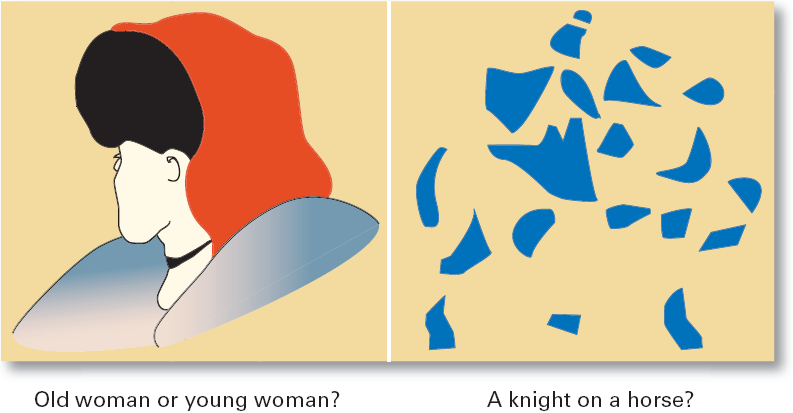 Perception errors and biases
Fundamental attribution error
The tendency to underestimate the influence of external factors and to overestimate the influence of internal or personal factors.
Self-serving bias
The tendency of individuals to attribute their successes to internal factors while blaming personal failures on external factors.

Assumed Similarity
Assuming that others are more like us than they actually are.
Stereotyping
Judging someone on the basis of our perception of a group he or she is a part of.
Halo Effect
Forming a general impression of a person on the basis of a single characteristic of that person
Implications for Managers
Employees react to perceptions
Pay close attention to how employees perceive their jobs and management actions
Shaping Behavior
Attempting to “mold” individuals by guiding their learning in graduated steps such that they learn to behave in ways that most benefit the organization.
Shaping methods:
Positive reinforcement: rewarding desired behaviors.
Negative reinforcement: removing an unpleasant consequence once the desired behavior is exhibited.
Punishment: penalizing an undesired behavior. 
Extinction: eliminating a reinforcement for an undesired behavior.
Terms to Know
behavior
organizational behavior
employee productivity
absenteeism
turnover
organizational citizenship behavior
job satisfaction
workplace misbehavior
Attitudes
self-esteem
self-monitoring
impression management
emotions
emotional intelligence (EI)
perception
attribution theory
fundamental attribution error
job involvement
organizational commitment
perceived organizational support
cognitive dissonance
attitude surveys
personality
big-five model
locus of control
Machiavellianism
human resource planning
job analysis
job description
job specification
recruitment
Decruitment
stereotyping
self-serving bias
assumed similarity